○○小学校    すまあと通信
第　１０　号
平成27年　月　日
○○○○○小学校
校　長　○○○○○
クラスでやっているグループＳＮＳで、１人の子の悪口でもり上がっています。
　すま子さんは、気になって毎日なやんでいます。どうしたらよいでしょうか？
○
×
悪口をやめるように、グループSNSに書き込む。
お母さんや学校の先生に相談する。
ＳＮＳで友だちの悪口でもり上がるのは・・・
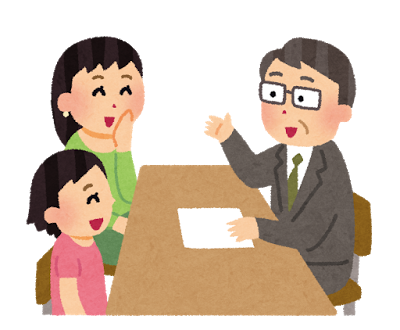 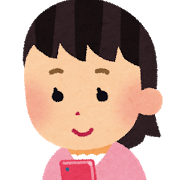 ×
×
いっしょに悪口を書き込む。
だまって何もしない。
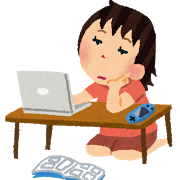 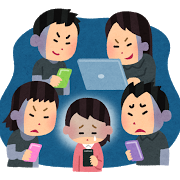 された人が「いじめられた」と感じたら、それはいじめ。たとえ、ネットの中で起きたことでもいっしょです。
　だれかの悪口でもり上がっているのに気づいたら、その子がきずつく前にやめましょう。見て見ぬふりでは、何も解決しません。まずはおうちの人や先生に相談しましょう。スクールカウンセラーの先生に相談するのもいい方法ですね。
マモル先生から
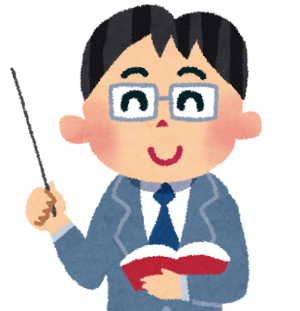